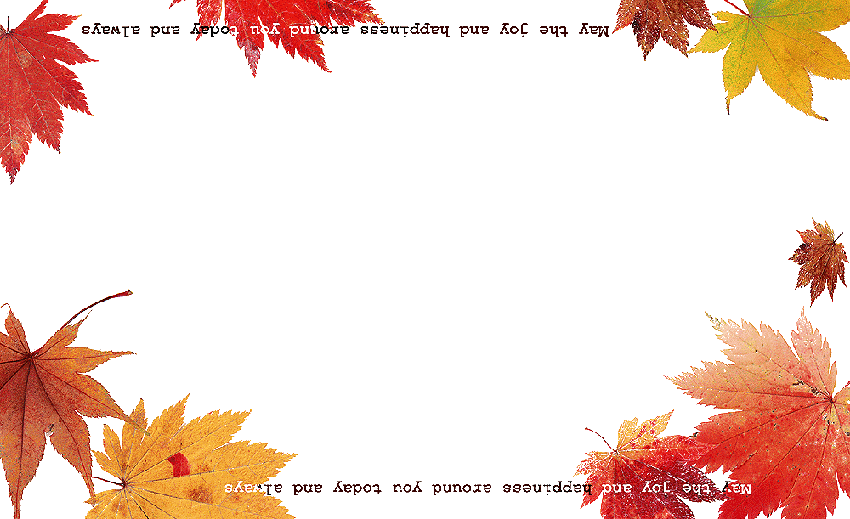 Chào mừng các em đến với tiết học!
Môn: Tin học 4
Gv: Nguyễn Thị Hữu
MỤC TIÊU
Thứ năm ngày 24 tháng 2 năm 2022
Bài 5: THỰC HÀNH TỔNG HỢP
Ôn tập các kiến thức đã học về 
	bài trình chiếu
Sử dụng được một số phím tắt trong phần mềm trình chiếu
Thuyết trình trang trình chiếu trước thầy/ cô giáo và các bạn.
CÁC TỔ HỢP PHÍM
Khởi tạo một Power Point mới
Ctrl + N
Ctrl + M
Ctrl + B
Ctrl + I 
Ctrl + U 
Ctrl + P 
Ctrl + S
F5
ESC
Thêm một trang trình chiếu mới
Bật/ tắt chế độ in đậm
Bật/ tắt chế độ in nghiêng
Bật/ tắt chế độ gạch chân
In ra bài trình chiếu
Lưu bài trình chiếu
Bắt đầu trình chiếu
Thoát khỏi trình chiếu
CÁC TỔ HỢP PHÍM
Khởi tạo một Power Point mới
Ctrl + N
Ctrl + M
Ctrl + B
Ctrl + I 
Ctrl + U 
Ctrl + P 
Ctrl + S
F5
ESC
Thêm một trang trình chiếu mới
Bật/ tắt chế độ in đậm
Bật/ tắt chế độ in nghiêng
Bật/ tắt chế độ gạch chân
In ra bài trình chiếu
Lưu bài trình chiếu
Bắt đầu trình chiếu
Thoát khỏi trình chiếu
Bài 5: THỰC HÀNH TỔNG HỢP
A. HOẠT ĐỘNG CƠ BẢN
1. Đọc thông tin trong SGK/90, tìm hiểu chức năng các tổ hợp phím?
2. Trao đổi với bạn rồi thực hiện các yêu cầu sau:
Thiết kế bài trình chiếu có chủ đề Giới thiệu nhóm và các thành viên 
Chọn màu nền, màu chữ cho các trangtrình chiếu 
Tạo hiệu ứng cho nội dung và hình ảnh trong các trang trình chiếu 
Ghi thông tin người soạn, số trang cho bài trình chiếu
Đặt tên bài trình chiếu rồi lưu bài trình chiếu vào thư mục của em trên máy tính
g) Em và các bạn lần lượt sử dụng bài trình chiếu để thuyết  trình trước nhóm.
3. Trao đổi với bạn để thực hiện các yêu cầu sau:
Thiết kế bài trình chiếu với chủ để Bảo vệ môi trường, có các trang theo gợi ý sau:
Trang 1: Tên chủ đề, tên các thành viên trong nhóm.
Trang 2: Các nguyên nhân gây ra ô nhiễm môi trường ( có hình ảnh minh họa )
Trang 3: Các biện pháp giúp giảm thiểu ô nhiễm môi trường ( có hình ảnh minh họa)
Trang 4: Viết một câu kêu gọi mọi người cùng chung tay bảo vệ môi trường.
Trang 5: Lời cảm ơn người theo dõi.
3. Trao đổi với bạn để thực hiện các yêu cầu sau:
b) Tạo hiệu ứng cho nội dung và hình ảnh trong trang trình chiếu.
c) Thuyết trình bài trình chiếu trước thầy/ cô, các bạn và nghe thầy/cô, các bạn nhận xét về bài trình chiếu của nhóm em.
EM CẦN GHI NHỚ
Một bài trình chiếu gồm nhiều trang 
 Trang đầu thường ghi thông tin về tiêu đề, tác giả của bài trình chiếu.
 Thông tin mỗi trang cần ngắn gọn, nên kèm theo hình minh họa 
 Trang cuối nên có lời cảm ơn người theo dõi.
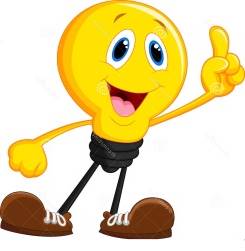 Dặn dò
Về nhà xem lại bài 
  Thực hành bài 2 – Hoạt động thực hành 
(nếu có máy)
Tiết học kết thúc
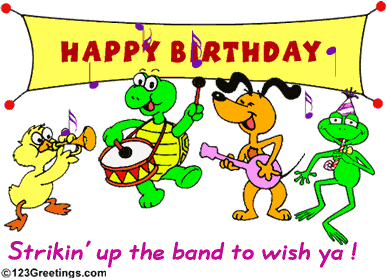 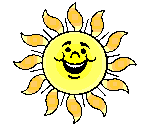 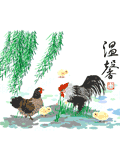 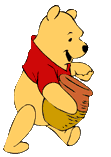